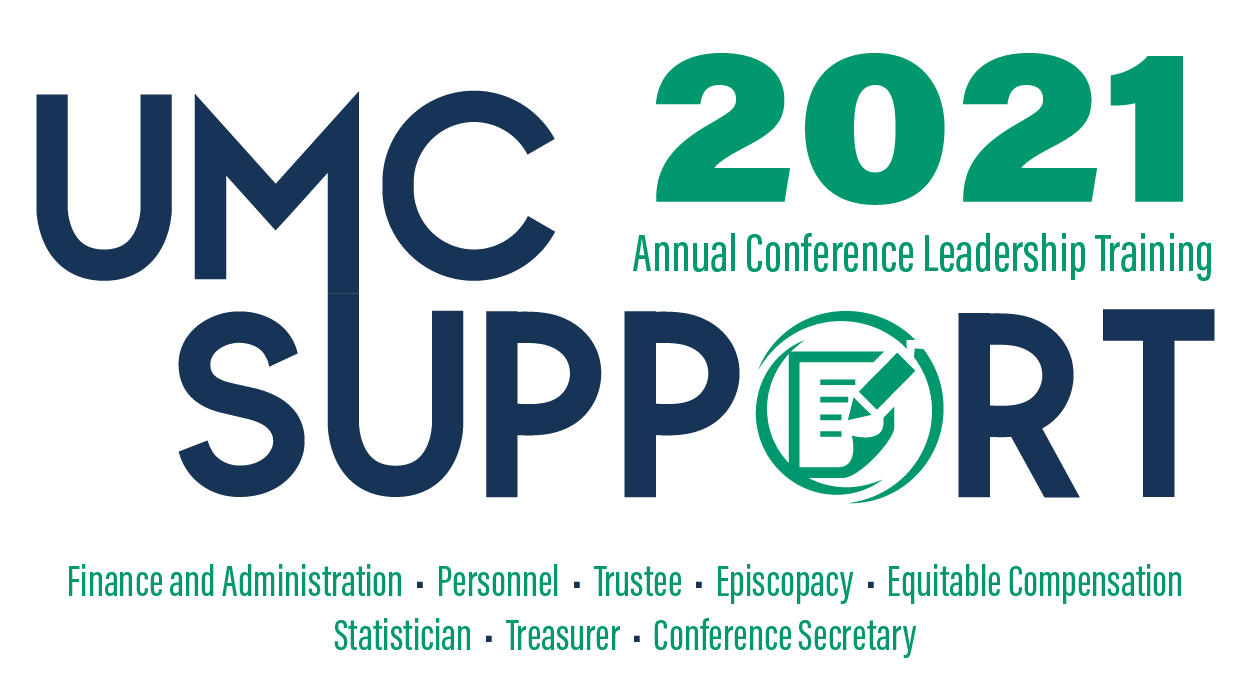 Sponsored by GCFA
Virtual Training Event
January 26-28, 2021
Budgeting in Uncertain Times
Rick King, GCFA CFO
Change & Uncertainty in our World?
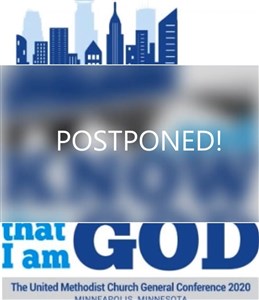 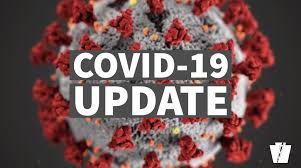 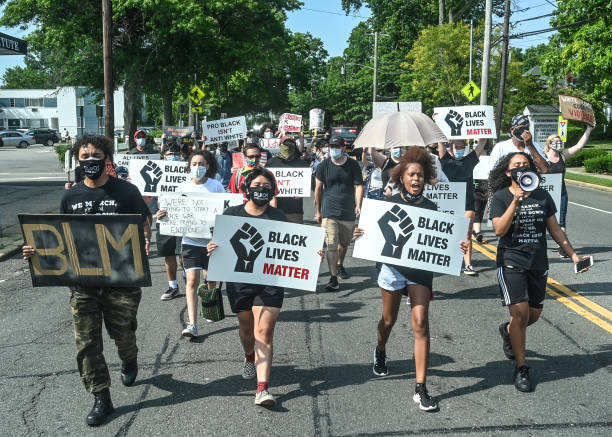 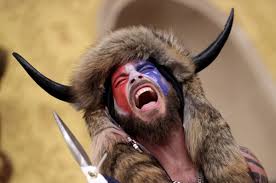 How do we Budget and Plan for the Future?
Actions and Approaches for Planning in Uncertain Times
1.  Constant & Clear Communication
Get All Leaders Involved

Financial Projections and planning should be done with transparency and collaboration.  

Development of missional priorities.   This will be crucial for Scenario Planning  discussed later.

Constant and clear communication to all staff, churches and constituents

Result will be a culture of engagement and understanding & buy-in of decisions
Scenario Planning
Scenario planning
With great uncertainty, multiple scenarios must be considered and thoughtfully planned.   

Create at least 3 separate scenarios of:
Worst Case
Average
Best Case

Plan for the Worst Case – You can pivot between the plans if things get better, but it is harder to adjust to a worse case scenario if your primary plan is overly optimistic.

Result will be:  
Better decision making when answers to uncertainties become known as the plans are already in place and decisions don’t have to be made in a hurry.  This alleviates the emotional and crisis decision making.
Establish Reserve Usage Tolerance in your Scenarios
In preparation of each scenario it is important to agree upon and establish what levels of reserves you are willing to utilize to bridge the uncertainties

What levels of usage will trigger:
Office closures
Staffing changes
Etc.
Short-Term forecasting
During the year it is important to focus on short term forecasts of 3 months out.

This is likely the period where forecasting can be the most accurate during uncertain times.

If circumstances change, react quickly based upon scenario planning already developed. 

Share forecasts with all staff and board.  Ensure transparency and build trust.
Reduce Fixed Costs
Fixed Costs should be reduced or renegotiated where possible
Buildings and Facilities
What is required in today’s working environments?
Can leases be renegotiated?
Meetings
Can you utilize virtual settings for all or part of meetings:
Annual Conference
Districts
Cabinet
Etc.
Organizational Structure – Are the more cost effective structures without jeopardizing the missional priorities and responsibilities?
Variable Costs
Discretionary spending should be eliminated or reduced until such a time they are affordable.  This will take cooperation across all areas of the organization.   Every dollar does count.

What functions / services can be outsourced to specialists at a savings?

Engage all staff and enlist ideas for cost reductions.  You might be surprised at the solutions you get.
Missional Priorities
Collaboration amongst all leaders to establish the missional priorities

These should be ranked and prioritized.   This can be a difficult discussion, but it is important to have honest conversations, without being critical of individuals or programs.   

What is MOST important??
Zero-Based Budgeting
One popular approach is Zero-Based Budgeting.   

Build your revenue budgets first under your various scenarios.

Begin allocation of these dollars based upon missional priorities that have been established.

Engage all staff and enlist ideas for cost reductions.  You might be surprised at the solutions you get.  Create a culture of accountability at all levels.
Maximize Revenue
Demonstrate Worthiness of Contributions 
Communication of effective ministries to congregations and church leaders.

As people have less discretionary money for charitable contributions, be aggressive to demonstrate that you are worthy of their dollars.

Make everyone aware of your successes.	

Diversify Revenue Streams
Utilization of existing or dormant resources

New programs / virtual events
Bottom Line?
Working together as a team with constant communication will create a vision, strategy and budget that is embraced by all.

Have multiple plans ready for various income levels, but Prepare For The Worst!

Be agile and ready to adjust as circumstances change.  HAVE A PLAN!

Get creative and listen to your staff’s ideas to both reduce expenses and expand revenues.
Questions? & Discussion
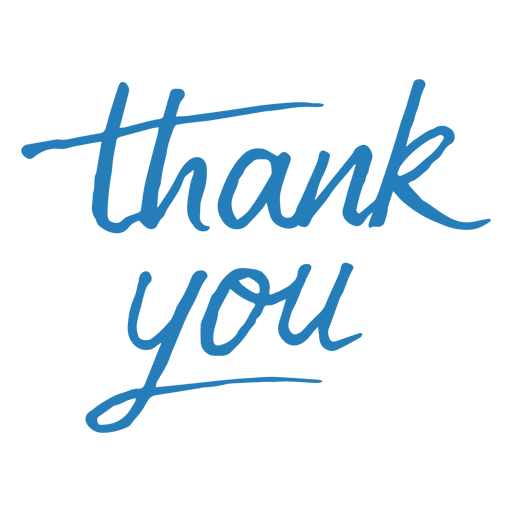 1 Music Circle North 
Nashville, TN 37203
615-329-2393
ConnectionalRelations@gcfa.org
www.gcfa.org